The Blessings that Make up our  Spiritual Wealth
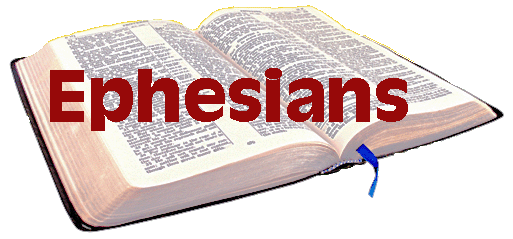 Eph 1:15-23
Paul’s prayer for the Ephesians (1:15-16)
15 Therefore I also, after I heard of your faith in the Lord Jesus and your love for all the saints, 16 do not cease to give thanks for you, making mention of you in my prayers:
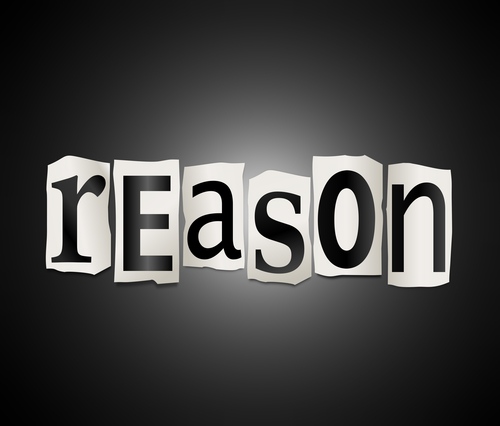 Paul’s prayer for the Ephesians (1:15-16)
15 Therefore I also, after I heard of your faith in the Lord Jesus and your love for all the saints, 16 do not cease to give thanks for you, making mention of you in my prayers:
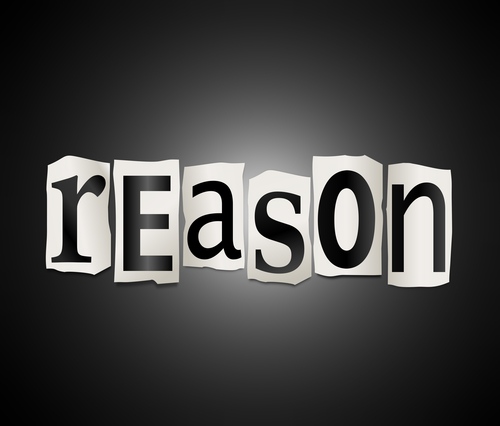 Paul’s prayer for the Ephesians (1:15-16)
Paul wantedthe Ephesian brethren to recognize the great wealth they had in Christ
Paul already knew of their faith and love and rejoiced in them
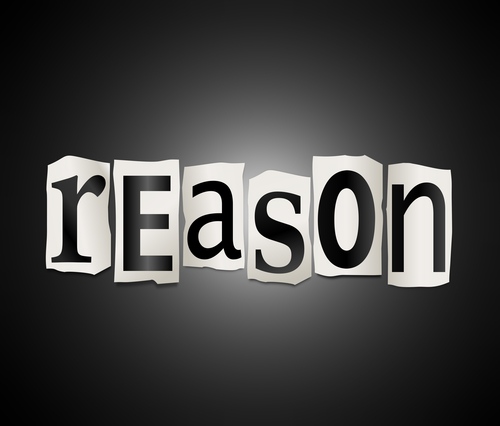 Paul’s prayer for the Ephesians (1:15-16)
Paul understood the Christian life involves two areas: faith toward God and love of the brethren and the two cannot be separated
Paul also knew that faith and love were just the beginning
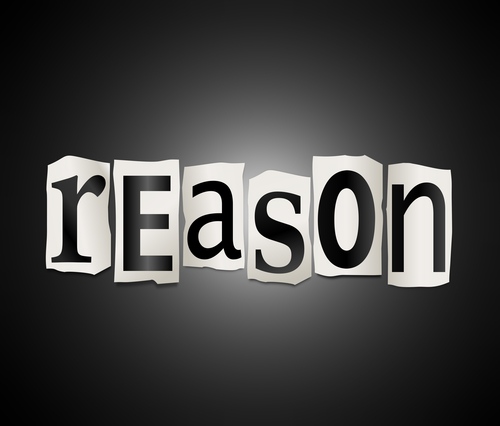 [Speaker Notes: This knowledge is what leads him to pray for them]
Paul’s prayer for the Ephesians (1:17)
17 that the God of our Lord Jesus Christ, the Father of glory, may give to you the spirit of wisdom and revelation in the knowledge of Him,
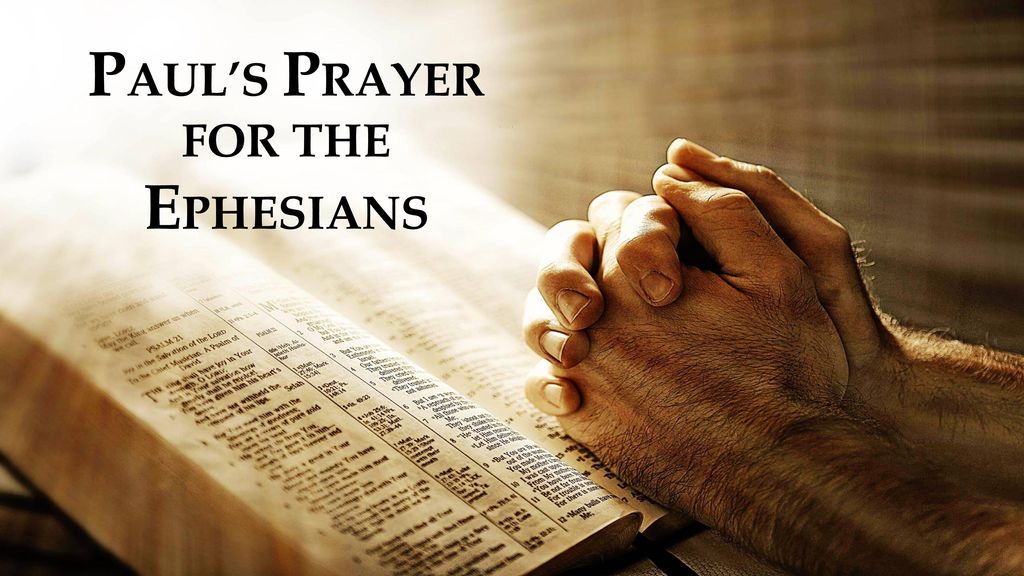 [Speaker Notes: Who Paul addresses his prayer to]
Paul’s prayer for the Ephesians (1:17)
17 that the God of our Lord Jesus Christ, the Father of glory, may give to you the spirit of wisdom and revelation in the knowledge of Him,
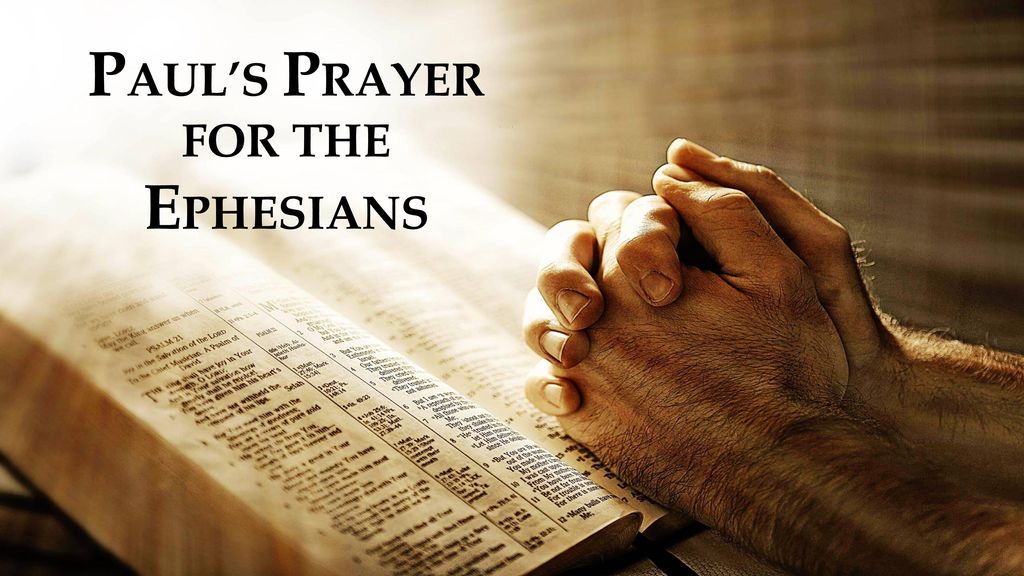 [Speaker Notes: If “a spirit” is meant, the idea may be that the readers will have the ability to gain wisdom and insight as they read Paul’s letters, but the exact meaning of “a spirit” remains ambiguous.]
Paul’s prayer for the Ephesians (1:17)
The atheist claims there is no God for us to know
The agnostic claims if there is a God we cannot know Him
Paul actually met God in the form of Christ, and recognizes that a man cannot fully understand anything without a knowledge of God
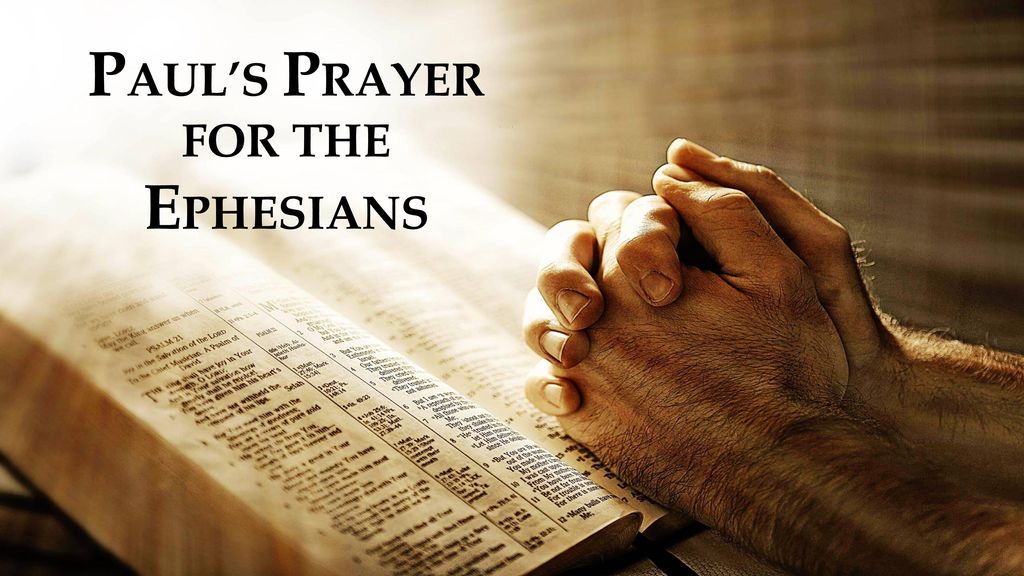 Paul’s prayer for the Ephesians (1:18-19a)
18 the eyes of your understanding being enlightened; that you may know what is the hope of His calling, what are the riches of the glory of His inheritance in the saints, 19 and what is the exceeding greatness of His power toward us who believe,
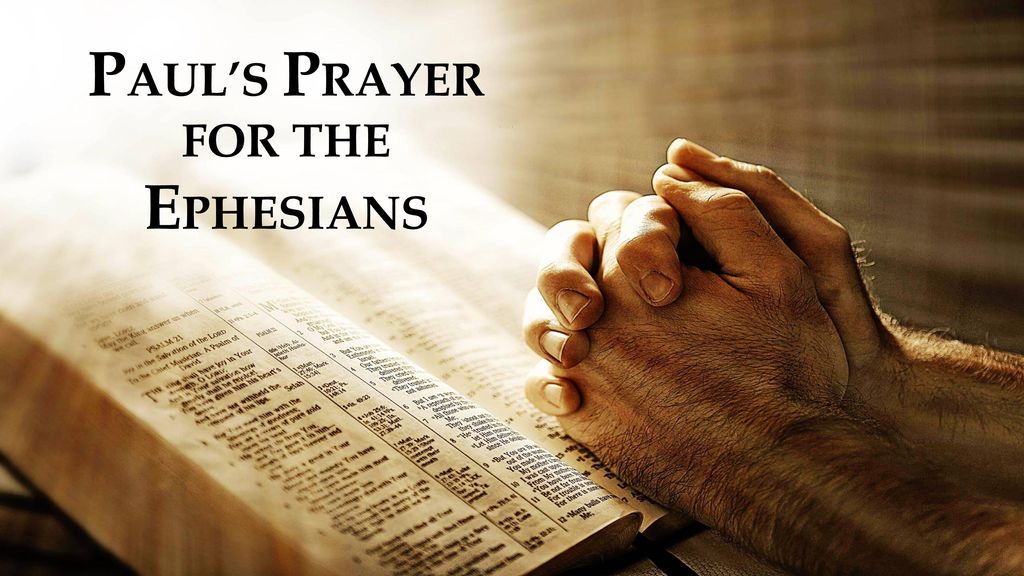 Paul’s prayer for the Ephesians (1:17)
Paul wants his reader to understand the hope that is ours because of this calling
The term “Hope” implies assurance for the future
The believer’s hope is the return of Christ to bring him home (1 Thes 4:13-18)
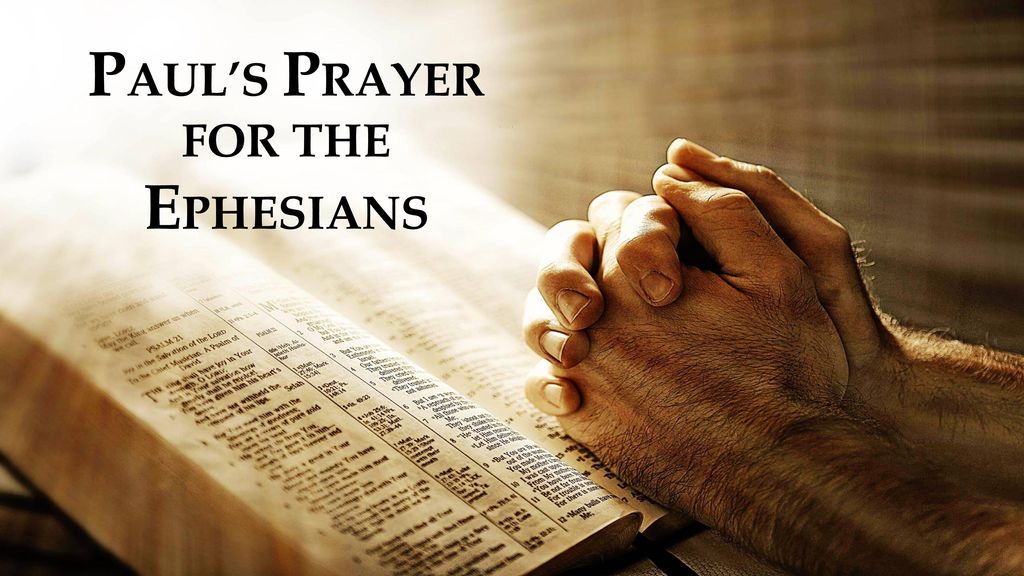 Paul’s prayer for the Ephesians (1:17)
Paul wants his reader to understand the hope that is ours because of this calling
The term “Hope” implies assurance for the future
The believer’s hope is the return of Christ to bring him home (1 Thes 4:13-18)
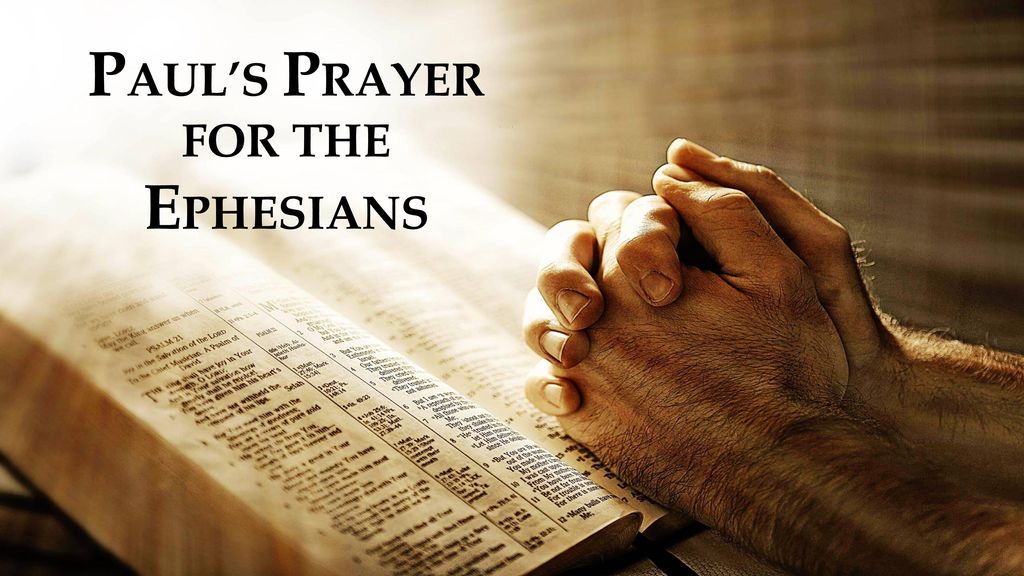 Paul’s prayer for the Ephesians (1:18-19a)
18 the eyes of your understanding being enlightened; that you may know what is the hope of His calling, what are the riches of the glory of His inheritance in the saints, 19 and what is the exceeding greatness of His power toward us who believe,
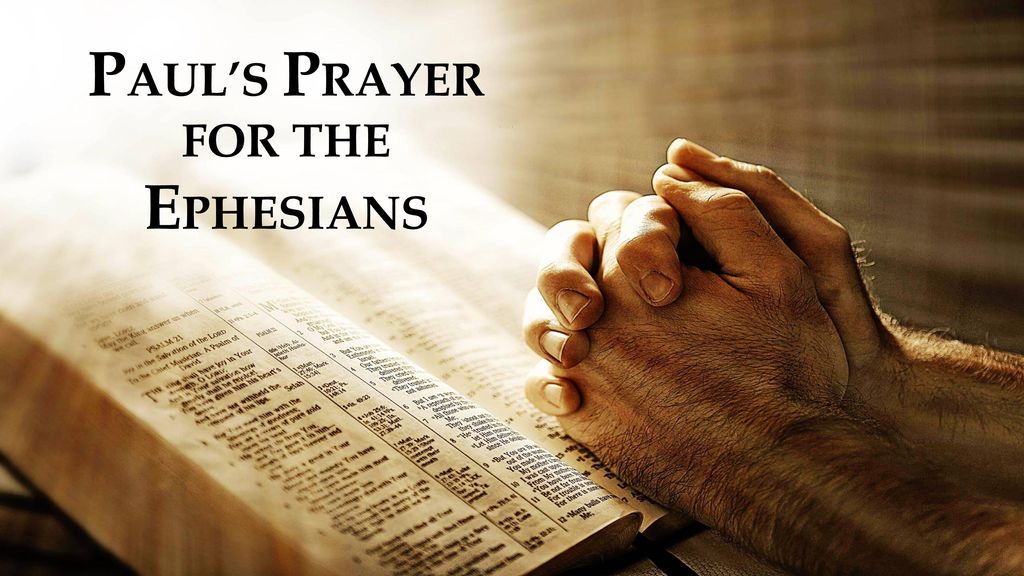 Paul’s prayer for the Ephesians (1:18-19a)
18 the eyes of your understanding being enlightened; that you may know what is the hope of His calling, what are the riches of the glory of His inheritance in the saints, 19 and what is the exceeding greatness of His power toward us who believe,
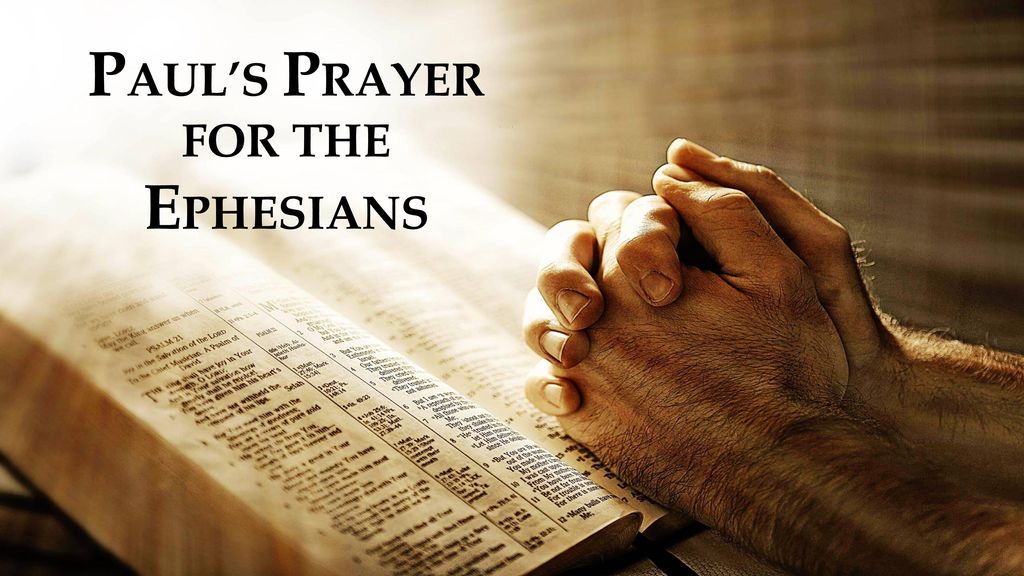 Paul’s prayer for the Ephesians (1:18-19a)
There is a natural cadence to the three genitive expressions (hope of his calling, wealth of his glorious inheritance, and extraordinary greatness of his power). The essence of the prayer is seen here. Paraphrased it reads as follows:
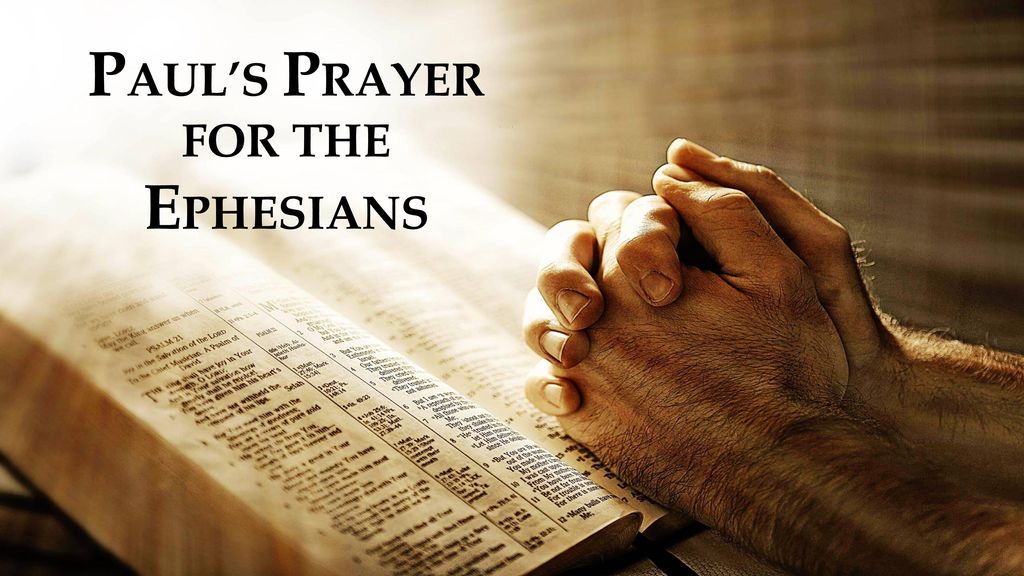 Paul’s prayer for the Ephesians (1:18-19a)
“Since you are enlightened by God’s Spirit, I pray that you may comprehend the hope to which he has called you, the spiritual riches that await the saints in glory, and the spiritual power that is available to the saints now.”
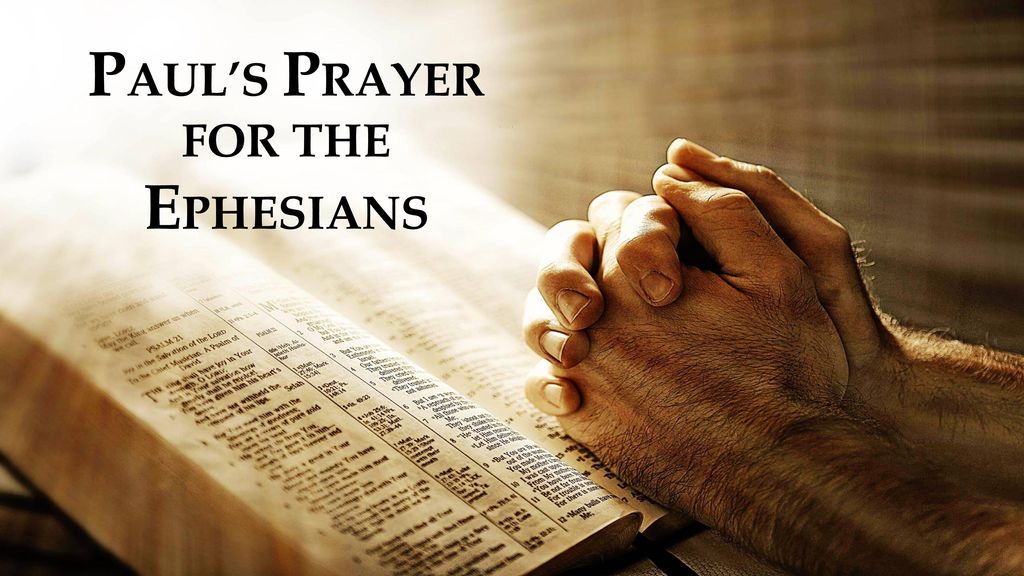 Paul’s prayer for the Ephesians (1:18-19a)
Thus, the prayer focuses on all three temporal aspects of our salvation as these are embedded in the genitives—the past (calling), the future (inheritance), and the present (power toward us who believe).
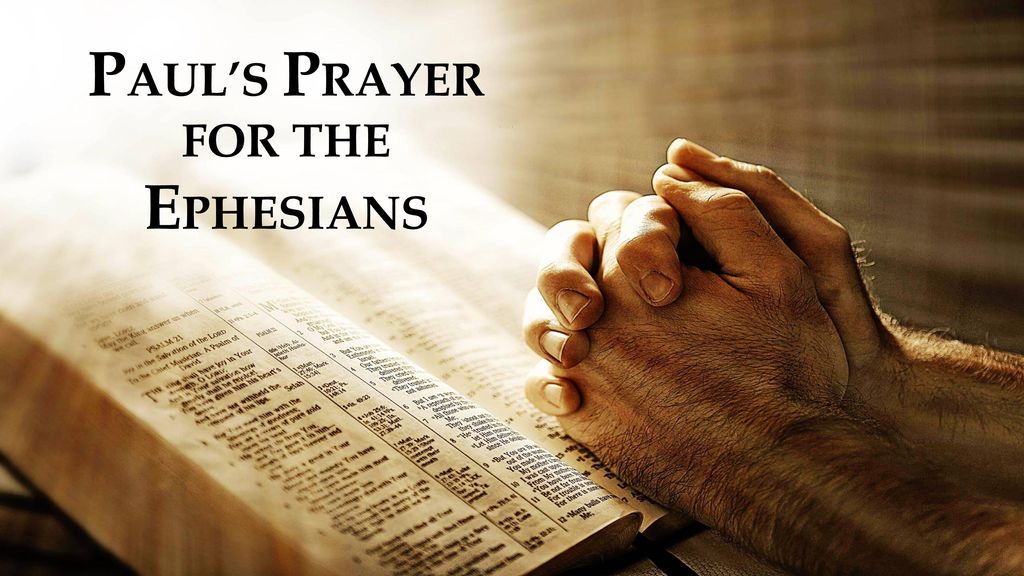 [Speaker Notes: NET notes]
Paul’s prayer for the Ephesians (1:19-23)
19 and what is the exceeding greatness of His power toward us who believe, according to the working of His mighty power 20 which He worked in Christ when He raised Him from the dead and seated Him at His right hand in the heavenly places,
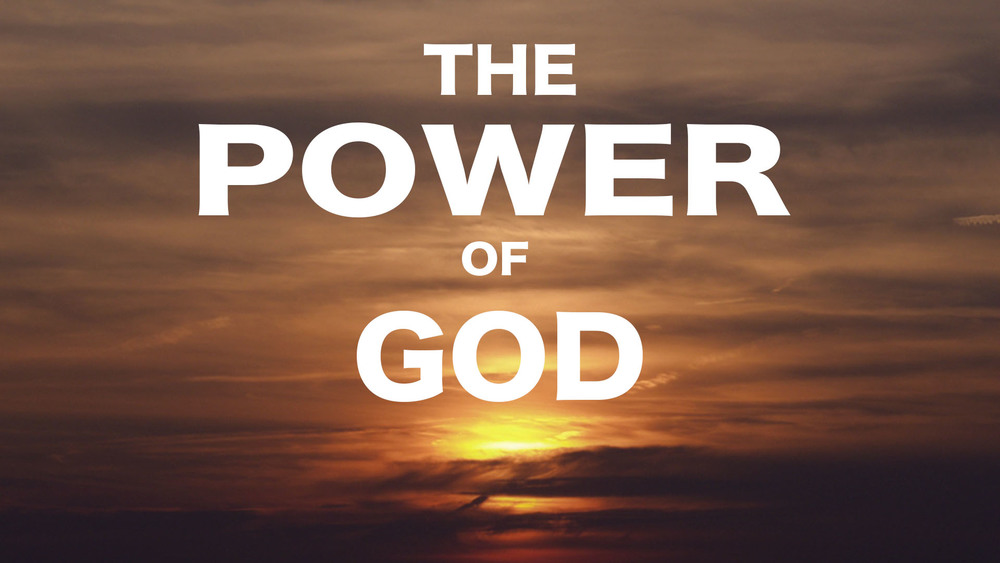 [Speaker Notes: NET notes]
Paul’s prayer for the Ephesians (1:19-23)
21 far above all principality and power and might and dominion, and every name that is named, not only in this age but also in that which is to come. 22 And He put all things under His feet, and gave Him to be head over all things to the church, 23 which is His body, the fullness of Him who fills all in all.
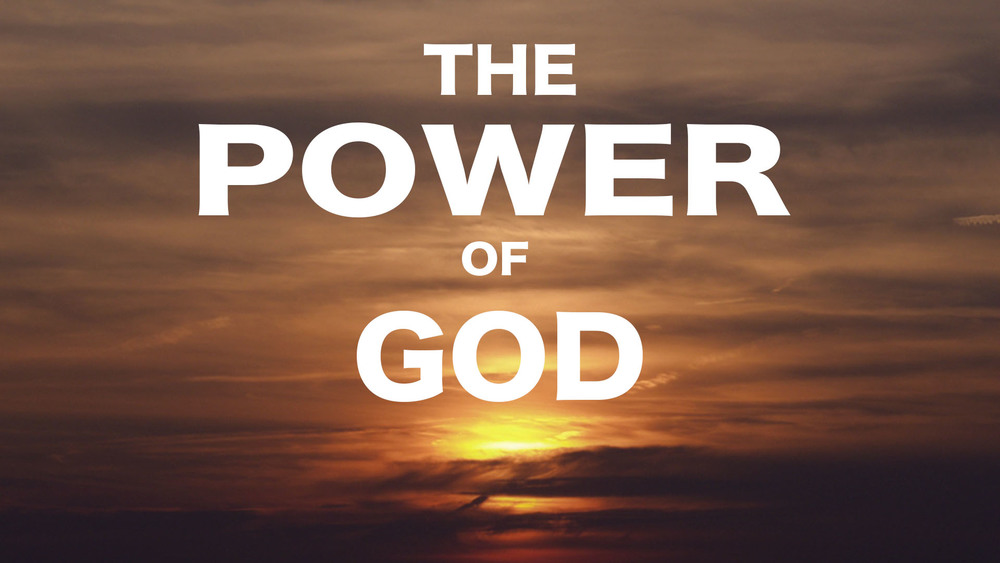 [Speaker Notes: NET notes]